GI SLIDE DECK 2018Selected abstracts from:
Letter from ESDO
DEAR COLLEAGUES
It is our pleasure to present this ESDO slide set which has been designed to highlight and summarise key findings in digestive cancers from the major congresses in 2018. This slide set specifically focuses on the ESMO 2018 Congress and is available in English, French, Japanese and Chinese.
The area of clinical research in oncology is a challenging and ever changing environment. Within this environment, we all value access to scientific data and research which helps to educate and inspire further advancements in our roles as scientists, clinicians and educators. We hope you find this review of the latest developments in digestive cancers of benefit to you in your practice. If you would like to share your thoughts with us we would welcome your comments. Please send any correspondence to info@esdo.eu.
Finally, we are also very grateful to Lilly Oncology for their financial, administrative and logistical support in the realisation of this activity.
Yours sincerely, 
Eric Van Cutsem	Ulrich GüllerThomas Seufferlein 	Thomas GrünbergerCôme Lepage	Tamara Matysiak-BudnikWolff Schmiegel	Jaroslaw RegulaPhillippe Rougier (hon.)	Jean-Luc Van Laethem
(ESDO Governing Board)
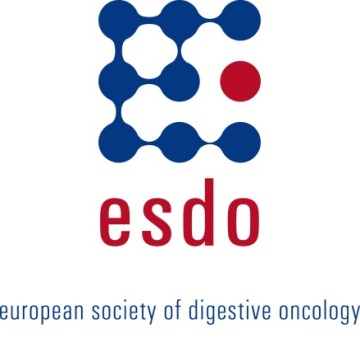 ESDO Medical Oncology Slide Deck Editors 2018
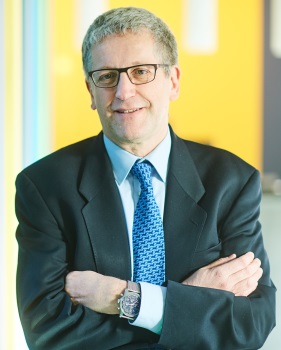 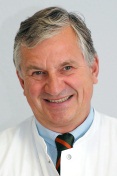 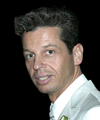 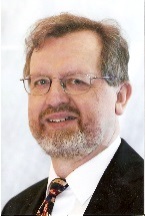 COLORECTAL CANCERS
Prof Eric Van Cutsem	Digestive Oncology, University Hospitals, Leuven, Belgium
Prof Wolff Schmiegel 	Department of Medicine, Ruhr University, Bochum, Germany
Prof Thomas Gruenberger	Department of Surgery I, Rudolf Foundation Clinic, Vienna, Austria
Prof Jaroslaw Regula	Department of Gastroenterology and Hepatology, Institute of Oncology, Warsaw, Poland
PANCREATIC CANCER AND HEPATOBILIARY TUMOURS
Prof Jean-Luc Van Laethem	Digestive Oncology, Erasme University Hospital, Brussels, Belgium
Prof Thomas Seufferlein	Clinic of Internal Medicine I, University of Ulm, Ulm, Germany
Prof Ulrich Güller	Medical Oncology & Hematology, Kantonsspital St Gallen, St Gallen, Switzerland
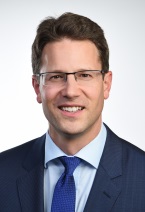 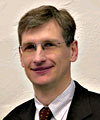 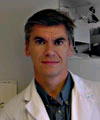 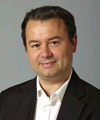 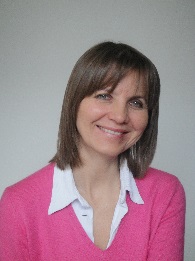 GASTRO-OESOPHAGEAL AND NEUROENDOCRINE TUMOURS 
Prof Côme Lepage	University Hospital & INSERM, Dijon, France
Prof Tamara Matysiak	Hepato-Gastroenterology & Digestive Oncology, Institute of Digestive Diseases, 	Nantes, France
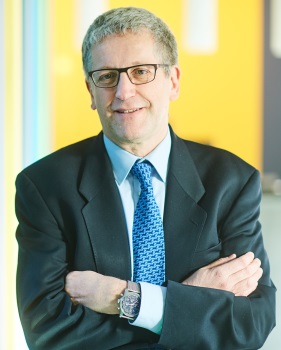 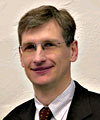 BIOMARKERS
Prof Eric Van Cutsem	Digestive Oncology, University Hospitals, Leuven, Belgium
Prof Thomas Seufferlein	Clinic of Internal Medicine I, University of Ulm, Ulm, Germany
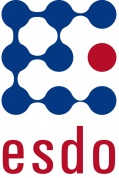 Glossary
1/2/3L	first-/second-/third-line
5FU	5-fluorouracil	
AE	adverse event
bid	twice daily
BSC	best supportive care
CBR	clinical benefit rate
CCSD	colon cancer-specific death
CEA	carcinoembryonic antigen
CI	confidence interval
CMS	consensus molecular subtype
CR	complete response
CRC	colorectal cancer
CRT	chemoradiotherapy
CT	chemotherapy
CTLA-4	cytotoxic T-lymphocyte-associated 	protein
D	day
DCR	disease control rate
DFS	disease-free survival
DLT	dose-limiting toxicity
dMMR	deficient mismatch repair
DoR	duration of response
ECF	epirubicin, cisplatin, 5-fluorouracil
ECM	extracellular matrix
ECOG	Eastern Cooperative Oncology 	Group 
ECX	epirubicin, cisplatin, capecitabine
ELISA	enzyme-linked immunosorbent 	assay
EOF 	epirubicin, oxaliplatin, 5-fluorouracil
EOX 	epirubicin, oxaliplatin, capecitabine
FOLFIRI	5-fluorouracil + folinic acid + irinotecan
FOLFOX	leucovorin + 5-fluorouracil + 	oxaliplatin
(m)FOLFOXIRI	(modified) 5-fluorouracil + 	oxaliplatin + irinotecan
GBC	gallbladder cancer
GEJ	gastro-oesophageal junction
GI	gastrointestinal
Gy	Gray
HCC	hepatocellular carcinoma
HER2	human epidermal growth factor 	receptor 2
HGF	hepatocyte growth factor
HR	hazard ratio 
IHC	immunohistochemistry
IQR	interquartile range
(m)ITT	(modified) intent-to-treat
iv	intravenous
LV	leucovorin
mCRC	metastatic colorectal cancer 
MMR-P	mismatch repair proficient
MOMP	multi-omic molecular profiling
MSI-H	high microsatellite instability
MSS	microsatellite stable
NA	not available
NE	not evaluable
NEC	neuroendocrine carcinoma
NET	neuroendocrine tumour
NR	not reached
ORR	overall/objective response rate
(m)OS	(median) overall survival 
PD	progressive disease
PD-(L)1	programmed death-(ligand) 1
(m)PFS	(median) progression-free 	survival 
PR	partial response
PRO	patient-reported outcome
PS	performance status
q(2/3/4)w	every (2/3/4) week(s)
QoL	quality of life
R	randomised
R0	resection 0
RECIST	Response Evaluation 	Criteria In Solid tumours
SAE	serious adverse event
sc	subcutaneous
SD	stable disease 
SEER	Surveillance, Epidemiology, and
	End Results
SoC	standard of care
TALT	transarterial liver therapy
TEAE	treatment-emergent adverse event
TFD/TPI	trifluridine/tipiracil
tiw	three times per week
TMB	tumour mutation burden
TRAE	treatment-related adverse event 
TTP	time to progression
TTR	time to response
TTRP	time to radiological progression
VEGF	vascular endothelial 	growth factor
WT	wild type
Contents
Cancers of the oesophagus and stomach	6
Cancers of the pancreas, small bowel and hepatobiliary tract	16
Pancreatic and biliary tract cancer	17
Hepatocellular carcinoma	30
Neuroendocrine tumour	39
Cancers of the colon, rectum and anus	43
Gastrointestinal cancers	86
Note: To jump to a section, right click on the number and ‘Open Hyperlink’
Cancers of the Oesophagus and stomach
LBA25: TAGS: a phase 3, randomised, double-blind study of trifluridine/tipiracil (TAS-102) versus placebo in patients with refractory metastatic gastric cancer – Arkenau H, et al
Study objective
To assess the efficacy and safety of trifluridine/tipiracil (TFD/TPI) in heavily pre-treated patients with gastric or GEJ cancer
TFD/TPI (TAS-102) + BSC35 mg/m2 bid orally on D1–5 and 8–12 of each 28-day cycle (n=337)
PD
Key patient inclusion criteria
Metastatic gastric/GEJ cancer
≥2 prior regimens
Age ≥18 years (≥20 years in Japan)
ECOG PS 0/1
(n=507)
Stratification
ECOG PS (0 vs. 1)
Region (Japan vs. rest of world)
Prior ramucirumab (yes vs. no)
R
Placebo + BSC bid orally on D1–5 and 8–12 of each 28-day cycle (n=170)
PD
PRIMARY ENDPOINT
OS
SECONDARY ENDPOINTS
PFS, ORR, DCR, QoL, time to ECOG PS ≥2, safety
Arkenau H, et al. Ann Oncol 2018;29(suppl 5):abstr LBA25
LBA25: TAGS: a phase 3, randomised, double-blind study of trifluridine/tipiracil (TAS-102) versus placebo in patients with refractory metastatic gastric cancer – Arkenau H, et al
Key results
OS
100
80
60
OS, %
40
12-month OS: 21%
20
12-month OS: 13%
0
0
1
2
3
4
5
6
7
8
9
10
11
12
13
14
15
16
17
18
19
20
21
22
23
24
25
Time, months
No. at risk
TFD/TPI
Placebo
337
170
328
158
282
131
240
101
201
71
161
60
124
47
102
40
80
34
66
29
51
17
40
12
31
10
22
9
16
7
11
5
9
2
7
2
7
0
7
0
4
0
4
0
4
0
3
0
1
0
0
0
aITT population; bstratified log-rank test
Arkenau H, et al. Ann Oncol 2018;29(suppl 5):abstr LBA25
LBA25: TAGS: a phase 3, randomised, double-blind study of trifluridine/tipiracil (TAS-102) versus placebo in patients with refractory metastatic gastric cancer – Arkenau H, et al
Key results (cont.)
PFS
100
80
60
PFS, %
40
6-month PFS: 15%
20
6-month PFS: 6%
0
0
1
2
3
4
5
6
7
8
9
10
11
12
13
14
Time, months
No. at riskTFD/TPI
Placebo
337
170
314
145
154
41
122
21
72
12
60
11
37
8
32
5
20
2
18
2
12
1
9
1
4
1
2
1
0
0
aITT population; bstratified log-rank test
Arkenau H, et al. Ann Oncol 2018;29(suppl 5):abstr LBA25
LBA25: TAGS: a phase 3, randomised, double-blind study of trifluridine/tipiracil (TAS-102) versus placebo in patients with refractory metastatic gastric cancer – Arkenau H, et al
Key results (cont.)
TRAEs were more common in the TFD/TPI group (81%) than placebo group (57%) as were grade ≥3 TRAEs, 53% and 13%, respectively
The most common grade ≥3 AEs occurring in >10% of patients with TFD/TPI were neutropenia (34%) and anaemia (19%)

Conclusions
In heavily pre-treated patients with gastric or GEJ cancer, TFD/TPI may be considered as an effective new treatment option
Compared with placebo, TFD/TPI provided clinically meaningful and statistically significant improvements in survival and DCR and a lower risk of ECOG PS deterioration
The safety profile of TFD/TPI was manageable and similar to previous findings
Arkenau H, et al. Ann Oncol 2018;29(suppl 5):abstr LBA25
Gastric cancer: Treatment of advanced diseaseDiscussant – Lordick F
Study objective (ATTRACTION-2: Abstract 617PD – Satoh T, et al)
To assess the efficacy and safety of 3L nivolumab vs. placebo in patients with advanced gastric or GEJ cancer (ATTRACTION-2) at two years of follow-up
Study design
Patients (n=493) were randomised 2:1 to receive nivolumab 3 mg/kg iv (q2w) or placebo
Key results






The majority of patients who survived for two years in the nivolumab group had a CR or PR (19/29 [65.5%]) to treatment, whereas all patients (3/3 [100%]) in the placebo group had SD
No new safety concerns were observed during the two years of follow-up
Satoh T, et al. Ann Oncol 2018;29(suppl 5):abstr 617PD
Gastric cancer: Treatment of advanced diseaseDiscussant – Lordick F
Presenter’s take-home messages
The long-term follow-up of nivolumab in ATTRACTION-2 supports its efficacy as a 3L therapy in patients with advanced gastric or GEJ cancer
Satoh T, et al. Ann Oncol 2018;29(suppl 5):abstr 617PD
619PD_PR: Influence of sex on chemotherapy efficacy and toxicity in oesophagogastric (OG) cancer: a pooled analysis of 4 randomised trials – Davidson M, et al.
Study objective
To assess the influence of sex on the efficacy and toxicity of triplet chemotherapy regimens in patients with oesophagogastric cancer
Study design
Demographic, efficacy and safety data were collected and pooled from 4 UK randomised clinical trials for patients with oesophagogastric cancer (n=1654) who had received 1L ECF, ECX, EOF or EOX chemotherapy
Key results
There were no differences between male and female patients for PFS or OS
Conclusion
Females with oesophagogastric cancer had a significantly higher rate of toxicity than males, particularly GI related, and potentially higher rates of neutropenia with the use of 1L chemotherapy
Davidson M, et al. Ann Oncol 2018;29(suppl 5):abstr 619PD_PR
Immune modulation/therapyDiscussant – David L
Study objective (Abstract 4PD – Hirsch L, et al)
To assess the immunomodulatory effects of HGF in monocytes of patients with gastric carcinoma 
Study design
Peripheral blood mononuclear cells were isolated from patients (n=37) and cultured with granulocyte-macrophage colony-stimulating factor (GM-CSF) and interleukin-4 to stimulate dendritic cells then analysed using flow cytometry
Interleukin-10 levels were analysed using ELISA
Key results
No expression of cMET was detected in conventional T lymphocytes and regulatory T cells (0.36±0.13% and 0.55±0.20%, respectively)
Monocytes expressed c-Met (15.95±2.97%)
Expression of cMET was significantly higher in patients with a localised or metastatic tumour burden compared with those with no tumour burden (20.30±3.61 vs. 3.06±1.39, respectively; p=0.011)
Production of HGF in plasma was high in patients with cMET expression of >5% in monocytes 
Monocytes adopted a pro-tolerogenic phenotype in the presence of HGF, potentially inducing regulatory T cell development
Hirsch L, et al. Ann Oncol 2018;29(suppl 5):abstr 4PD
Immune modulation/therapyDiscussant – David L
Presenter’s take-home messages
Indirect targeting of HGF/cMET may interfere with immunosuppression by T regulatory cells
Hirsch L, et al. Ann Oncol 2018;29(suppl 5):abstr 4PD
Cancers of the pancreas, small bowel and hepatobiliary tract
Cancers of the pancreas, small bowel and hepatobiliary tract
Pancreatic and biliary tract cancers
Molecular classification of biliary tract cancer leading to targeted therapyDiscussant – Chau I
Study objective (Abstract LBA28 – Javle M, et al)
To assess the efficacy and safety of infigratinib in patients with previously treated advanced intrahepatic cholangiocarcinoma containing FGFR2 fusions
Study design
Patients (n=71) with histologically or cytologically confirmed advanced or metastatic intrahepatic cholangiocarcinoma with FGFR2 fusions or other FGFR genetic alterations received infigratinib monotherapy 125 mg/day (3-weeks on/1-week off) until PD
Key results







The most common grade 3/4 AEs occurring in >10% of patients were hypophosphatemia (14.1%) and hyperphosphatemia (12.7%)
Javle M, et al. Ann Oncol 2018;29(suppl 5):abstr LBA28Morizane C, et al. Ann Oncol 2018;29(suppl 5):abstr 623PD
Molecular classification of biliary tract cancer leading to targeted therapyDiscussant – Chau I
Study objective (SCRUM Japan GISCREEN: Abstract 623PD – Morizane C, et al)
To assess the frequency of cancer genome alterations in patients with advanced non-CRC GI cancer and facilitate enrolment of patients in clinical trials for targeted therapies in a nationwide cancer genome screening project in Japan (SCRUM)
Study design
In this prospective, observational study, patients (n=1656) with histologically confirmed or clinically high possibility of advanced non-CRC GI cancer were enrolled from April 2015 to March 2017
Key results






Patients with FGFR2 (n=3), PTEN (n=1) and IDH1 mutations (n=1) were enrolled in clinical trials assessing an FGFR, AKT and Pan-mutant-IDH1 inhibitor, respectively
Javle M, et al. Ann Oncol 2018;29(suppl 5):abstr LBA28Morizane C, et al. Ann Oncol 2018;29(suppl 5):abstr 623PD
Molecular classification of biliary tract cancer leading to targeted therapyDiscussant – Chau I
Presenter’s take-home messages
Nationwide genomic sequencing was feasible in detecting mutations in rare cancers such as advanced biliary tract cancer
Enrolment of patients into biomarker-enriched prospective trials could allow for new targeted approaches to be explored
There were differences in TMB between the various biliary tract sub-sites, with the highest being observed in the gallbladder primary site, so this may be a potential consideration for immuno-oncology combinations 
Further randomised phase III clinical trials are required to assess targeting FGFR2 genetic alterations 
A placebo-controlled design may be acceptable to assess FGFR2 targeting as there would be no established active controls in 2L and 3L
There is still an unmet need for FGFR2 inhibitors that can circumvent secondary resistant mutation mechanisms
Javle M, et al. Ann Oncol 2018;29(suppl 5):abstr LBA28Morizane C, et al. Ann Oncol 2018;29(suppl 5):abstr 623PD
Non-CRC cancersDiscussant – O’Reilly EM
Study objective (CARRIE: Abstract LBA29 – Ko AH, et al)
To assess the efficacy and safety of a fixed-dose regimen of istiratumab in combination with nab-paclitaxel and gemcitabine in patients with metastatic pancreatic cancer and high free IGF-1
Study design
In CARRIE, a randomised, double-blind, placebo-controlled phase II study, patients (n=88) were randomised (2:1) to receive istiratumab 2.8 g iv (q2w) + nab-paclitaxel* and gemcitabine† vs. placebo iv (q2w) + nab-paclitaxel and gemcitabine†
Key results
In the high IGF-1 cohort, mPFS was 3.6 vs. 7.3 months in the experimental vs. control arm




The most common TEAEs were diarrhoea, rash, decreased appetite, fatigue and nausea 
There were no SAEs leading to death in the experimental group vs. two in the control arm
*125 mg/m2 iv; †1000 mg/m2 iv weekly (3-weeks on/1-week off)
Ko AH, et al. Ann Oncol 2018;29(suppl 5):abstr LBA29Pruitt SK, et al. Ann Oncol 2018;29(suppl 5):abstr 625PDChang H, et al. Ann Oncol 2018;29(suppl 5):abstr 626PD
Non-CRC cancersDiscussant – O’Reilly EM
Study objective (KEYNOTE-158: Abstract 625PD – Pruitt SK, et al)
To assess the efficacy and safety of pembrolizumab monotherapy in patients with unresectable and/or metastatic advanced biliary adenocarcinoma
Study design
In this single-arm, non-randomised trial of multiple cohorts, patients (n=104) received pembrolizumab 200 mg iv (q3w) for 2 years or until PD/survival follow-up after proven intolerance to standard therapy
Key results






mPFS and mOS was 2.0 months (95%CI 1.9, 2.1) and 9.1 (95%CI 5.6, 10.4), respectively
Grade 3–4 TRAEs included increased blood alkaline phosphatase (1.9%) and pruritus, diarrhoea and pneumonitis (1.0% for each)
*Includes only confirmed responses
Ko AH, et al. Ann Oncol 2018;29(suppl 5):abstr LBA29Pruitt SK, et al. Ann Oncol 2018;29(suppl 5):abstr 625PDChang H, et al. Ann Oncol 2018;29(suppl 5):abstr 626PD
Non-CRC cancersDiscussant – O’Reilly EM
Study objective (Abstract 626PD – Chang H, et al)
To assess the efficacy and safety of gemcitabine vs. gemcitabine + CRT in patients with curatively resected pancreatic ductal adenocarcinoma
Study design
Patients (n=147) were randomised to receive 6 cycles of gemcitabine 1000 mg/m2 (n=74) vs. 3 cycles (before and after) of gemcitabine 400 mg/m2 qw + CRT 180 cGy/28 fractions (n=73)
Key results





Grade 3/4 AEs were observed in 66% and 73% of patients in the gemcitabine vs. gemcitabine + CRT, respectively (p=0.34)
Ko AH, et al. Ann Oncol 2018;29(suppl 5):abstr LBA29Pruitt SK, et al. Ann Oncol 2018;29(suppl 5):abstr 625PDChang H, et al. Ann Oncol 2018;29(suppl 5):abstr 626PD
Non-CRC cancersDiscussant – O’Reilly EM
Presenter’s take-home messages
The CARRIE trial conducted by Ko et al. was a well-conducted randomised phase II trial that investigated selected biomarkers and carried out prospective tissue acquisition, but it had unanticipated results
The higher mPFS in the control vs. experimental arm may have been due to differences in selection, population size and toxicity in the experimental arm
In Pruit et al., responses to single agent checkpoint inhibitors in patients with advanced biliary cancers appeared to be modest, but durable
In Chang et al., adjuvant CRT was associated with a reduction in local recurrence, but the study had a small population size that may not be representative 
Combination of immuno-oncology or chemotherapy + immuno-oncology regimens should be investigated further
Ko AH, et al. Ann Oncol 2018;29(suppl 5):abstr LBA29Pruitt SK, et al. Ann Oncol 2018;29(suppl 5):abstr 625PDChang H, et al. Ann Oncol 2018;29(suppl 5):abstr 626PD
615O: Randomised phase III study of gemcitabine, cisplatin plus S-1 (GCS) versus gemcitabine, cisplatin (GC) for advanced biliary tract cancer (KHBO1401-MITSUBA) – Sakai D, et al
Study objective
To assess the efficacy and safety of gemcitabine + cisplatin vs. gemcitabine + cisplatin + S-1 in patients with advanced biliary tract cancer
GCS: Gemcitabine* + cisplatin† + S-1‡
(n=123)
PD
Key patient inclusion criteria
Histologically confirmed unresectable or recurrent biliary tract cancer
No prior CT
ECOG PS 0–2
(n=246)
Stratification
Unresectable vs. recurrent
GBC vs. non GBC
ECOG PS 0–1 vs. 2
R
1:1
GC: Gemcitabine* + cisplatin†
(n=123)
PD
PRIMARY ENDPOINT
OS
SECONDARY ENDPOINTS
PFS, OR, safety
*1000 mg/m2; †25 mg/m2 iv on D1, 8 q3w; ‡40–60 mg bid on D1–7
Sakai D, et al. Ann Oncol 2018;29(suppl 5):abstr 615O
615O: Randomised phase III study of gemcitabine, cisplatin plus S-1 (GCS) versus gemcitabine, cisplatin (GC) for advanced biliary tract cancer (KHBO1401-MITSUBA) – Sakai D, et al
Key results
PFS – ITT population
OS – ITT population
1.0
1.0
HR 0.748 (95%CI 0.577, 0.970)
Stratified log-rank one-sided p-value: 0.015
HR 0.791 (90%CI 0.628, 0.996)
Stratified log-rank one-sided p-value: 0.046
PFS
OS
0.5
0.5
GCS
GC
GCS
GC
0
0
0
0
12
12
24
24
36
36
48
48
Months
Months
GC, Gemcitabine + cisplatin; GCS, gemcitabine + cisplatin + S-1
Sakai D, et al. Ann Oncol 2018;29(suppl 5):abstr 615O
615O: Randomised phase III study of gemcitabine, cisplatin plus S-1 (GCS) versus gemcitabine, cisplatin (GC) for advanced biliary tract cancer (KHBO1401-MITSUBA) – Sakai D, et al
Key results (cont.)
There was one treatment-related death in each arm

Conclusions
In patients with advanced biliary tract cancer, gemcitabine + cisplatin + S-1 demonstrated improved OS compared with gemcitabine + cisplatin 
Based on these results, gemcitabine + cisplatin + S-1 may potentially be considered a new SoC for patients with advanced biliary tract cancer
Sakai D, et al. Ann Oncol 2018;29(suppl 5):abstr 615O
ImmunotherapyDiscussant – Keilholz U
Study objective (Abstract 1133PD – Hidalgo M, et al)
To assess the efficacy and safety of BL-8040, a high-affinity CXCR4 antagonist, + pembrolizumab in patients with metastatic pancreatic adenocarcinoma (COMBAT trial)
Study design
In this open-label, multicentre phase IIa trial, BL-8040 1.25 mg/kg sc monotherapy was administered on D1–5 followed by 3-week cycles of pembrolizumab 200 mg iv + BL-8040 1.25 mg/kg sc tiw on non-consecutive days for up to 2 years
Key results
Modified ITT (mITT*; n=29), had a median treatment time of 72 (37–267) days
In the mITT population, an ORR by RECIST v1.1 of PR with a ~40% reduction in tumour burden was found in 1 patient, 9 patients had SD and a total of 10 patients had disease control
mOS in all patients (n=37) was 3.3 months with a 6-month survival rate of 34.4%
In patients who received the treatment as 2L (n=17), mOS was 7.5 months with a 6-month survival rate of 51.5%
There were 12 (18.9%) events of grade ≥3 TRAEs, with rash, eruptions and exanthemas the most common with 3 events followed by musculoskeletal and connective tissue pain with 2 events
*mITT refers to patients who received the combination treatment and had a post-baseline assessment for efficacy
Hidalgo M, et al. Ann Oncol 2018;29(suppl 5):abstr 1133PD
ImmunotherapyDiscussant – Keilholz U
Presenter’s take-home messages
Metastatic pancreatic adenocarcinoma has previously been shown to be unresponsive to immune checkpoint inhibitors alone, so this study should be commended for the disease control and mOS observed in patients who are heavily pre-treated
Further research of this combination in patients with metastatic pancreatic cancer should be pursued
Hidalgo M, et al. Ann Oncol 2018;29(suppl 5):abstr 1133PD
Cancers of the pancreas, small bowel and hepatobiliary tract
Hepatocellular carcinoma
LBA26: Updated safety and clinical activity results from a phase Ib study of atezolizumab + bevacizumab in hepatocellular carcinoma (HCC) – Pishvaian MJ, et al
Study objective
To assess the efficacy and safety of bevacizumab combined with atezolizumab among patients with unresectable or advanced HCC
Key patient inclusion criteria
Unresectable or advanced HCC 
Child-Pugh score ≤7
No prior systemic therapy
No prior treatment with anti-CTLA-4, anti-PD-(L)1 antibodies
ECOG PS 0–1
(n=103)
PD/toxicity/loss of clinical benefit
Atezolizumab 1200 mg iv q3w + bevacizumab 15 mg/kg iv q3w
PRIMARY ENDPOINTS
Safety, ORR (RECIST v 1.1)
SECONDARY ENDPOINTS
DoR, PFS, TTRP, OS
Pishvaian MJ, et al. Ann Oncol 2018;29(suppl 5):abstr LBA26
LBA26: Updated safety and clinical activity results from a phase Ib study of atezolizumab + bevacizumab in hepatocellular carcinoma (HCC) – Pishvaian MJ, et al
Key results
There were no new safety signals were identified beyond the existing safety profile for each treatment
*Data from 4 (6%) patients not evaluable or missing
Pishvaian MJ, et al. Ann Oncol 2018;29(suppl 5):abstr LBA26
LBA26: Updated safety and clinical activity results from a phase Ib study of atezolizumab + bevacizumab in hepatocellular carcinoma (HCC) – Pishvaian MJ, et al
Conclusions
In patients with HCC, atezolizumab + bevacizumab demonstrated promising activity and durable responses
Atezolizumab + bevacizumab was generally tolerable with no new safety signals observed
Pishvaian MJ, et al. Ann Oncol 2018;29(suppl 5):abstr LBA26
LBA27: A randomized multicentered phase 2 study to evaluate SHR-1210 (PD-1 antibody) in subjects with advanced hepatocellular carcinoma (HCC) who failed or intolerable to prior systemic treatment – Qin SK, et al
Study objective
To assess the efficacy and safety of camrelizumab (SHR-1210) in Chinese patients with advanced HCC
Key patient inclusion criteria
Histologically or cytologically confirmed advanced HCC
Progressed on or intolerant to ≥1 prior systemic therapy
Not amenable to surgery or local treatment
Child-Pugh A or B (≤7)
≥1 measurable lesion
ECOG PS 0–1
(n=220)
Camrelizumab 3 mg/kg iv q2w (n=111)
PD
R1:1
Camrelizumab 3 mg/kg iv q3w (n=109)
PD
PRIMARY ENDPOINTS
ORR, 6-month OS rate
SECONDARY ENDPOINTS
DCR, DoR, TTP, TTR, PFS, OS, safety
Qin SK, et al. Ann Oncol 2018;29(suppl 5):abstr LBA27
LBA27: A randomized multicentered phase 2 study to evaluate SHR-1210 (PD-1 antibody) in subjects with advanced hepatocellular carcinoma (HCC) who failed or intolerable to prior systemic treatment – Qin SK, et al
Key results
Qin SK, et al. Ann Oncol 2018;29(suppl 5):abstr LBA27
LBA27: A randomized multicentered phase 2 study to evaluate SHR-1210 (PD-1 antibody) in subjects with advanced hepatocellular carcinoma (HCC) who failed or intolerable to prior systemic treatment – Qin SK, et al
Key results (cont.)






Conclusions
In pre-treated Chinese patients with advanced HCC, camrelizumab dosed q2w and q3w provided clinically meaningful efficacy and was generally well tolerated
Although sorafenib-experienced patients in this study had poorer baseline characteristics than in studies of nivolumab and pembrolizumab, camrelizumab demonstrated comparable efficacy and safety
Qin SK, et al. Ann Oncol 2018;29(suppl 5):abstr LBA27
Discussant – Cheng A
Study objective (REACH and REACH-2: Abstract 622PD – Zhu AX, et al)
To assess the efficacy and safety of ramucirumab and BSC vs. placebo and BSC in two global phase III studies of patients with HCC after prior sorafenib (REACH and REACH-2)
Study design
Patients (n=565 in REACH; n=292 in REACH-2) were randomised (1:1 and 2:1, respectively) to ramucirumab 8 mg/kg iv q2w per cycle and BSC vs. placebo q2w per cycle and BSC
Patients (n=250) from the REACH trial with baseline AFP ≥400 ng/mL were pooled with those from REACH-2
Key results




A significant trend towards a delay in clinically meaningful deterioration was observed with ramucirumab in the REACH (AFP ≥400 ng/mL) and REACH-2 studies
FHSI-8, FACT Hepatobiliary Symptom Index
Zhu AX, et al. Ann Oncol 2018;29(suppl 5):abstr 622PD
Discussant – Cheng A
Presenter’s take-home messages
The investigators of the REACH studies should be commended for showing a consistent trend in reducing disease-related symptoms with ramucirumab monotherapy as a 2L treatment for patients with HCC
Zhu AX, et al. Ann Oncol 2018;29(suppl 5):abstr 622PD
Cancers of the pancreas, small bowel and hepatobiliary tract
Neuroendocrine tumour
Neuroendocrine tumoursDiscussant – Grande E
Study objective (Abstract 1312PD – Walter T, et al)
To assess the efficacy and safety of everolimus after TALT of metastases from GI NETs in patients with hepatic disease progression (FFCD 1104-EVACEL-GTE trial)
Study design
In this single-arm phase II study, patients (n=74) with grade 1/2 NETs of the GI tract with hepatic disease progression within one year received TALT followed 7 days later by everolimus 10 mg/day for up to 24 months or until disease progression
Key results
Hepatic PFS rate at 24 months was 30% (95%CI 21, 40), with a median hepatic PFS of 18 (95%CI 13, 22) months and mPFS of 17 months (95%CI 12, 22)
mOS was 51 months (95%CI 33, 60) and ORR was 54%
The most common grade >2 AEs occurring in >10% of patients were elevated liver enzymes (55%), fatigue (18%), diarrhoea (16%) and anaemia (12%)
Walter T, et al. Ann Oncol 2018;29(suppl 5):abstr 1312PDOkuyama H, et al. Ann Oncol 2018;29(suppl 5):abstr 1313PD
Neuroendocrine tumoursDiscussant – Grande E
Study objective (Abstract 1313PD – Okuyama H, et al)
To assess the efficacy and safety of everolimus in patients with pancreatic neuroendocrine carcinoma refractory or intolerant to platinum-based CT
Study design
Patients (n=25) with histologically confirmed pancreatic NEC and ECOG PS 0–2 received everolimus 10 mg/day until disease progression or toxicity
Key results
Median treatment duration was 35.0 days (range 3–263)
mPFS (n=23) was 1.15 months (95%CI 0.9, 3.1) with a 3-month PFS rate of 32%
mOS (n=23) was 7.5 months (95%CI 3.1, 13.5)
Grade ≥3 AEs occurring in >10% of patients included hyperglycaemia (20%), anaemia (16%), thrombocytopenia (16%) and hyponatremia (12%)
Walter T, et al. Ann Oncol 2018;29(suppl 5):abstr 1312PDOkuyama H, et al. Ann Oncol 2018;29(suppl 5):abstr 1313PD
Neuroendocrine tumoursDiscussant – Grande E
Presenter’s take-home messages
The study by Walter et al., is the first to assess everolimus after TALT in GI NETs but the primary endpoint was not met and liver toxicity appeared to be high 
The study did not clarify whether targeted therapy should be used immediately after TALT or until progression?
In the study by Okuyama et al., the response to treatment was comparable to other targeted therapies, with a long-lasting activity observed in 2 patients and may be a potential treatment option for those patients who are ineligible to receive platinum-based CT
There remains an unmet need in patients with grade 3 NETs and neuroendocrine carcinomas
Walter T, et al. Ann Oncol 2018;29(suppl 5):abstr 1312PDOkuyama H, et al. Ann Oncol 2018;29(suppl 5):abstr 1313PD
Cancers of the colon, rectum and anus
LBA37_PR: Neoadjuvant ipilimumab plus nivolumab in early stage colon cancer – Chalabi M, et al
Study objective
To assess the efficacy and safety of neoadjuvant ipilimumab + nivolumab in patients with early stage colon cancer
Key patient inclusion criteria
Histologically confirmed colon cancer (no rectal cancer)
No distant metastases
No signs of perforation or clinical bowel obstruction
dMMR(n=30)
Ipilimumab 1 mg/kg D1+ nivolumab 3 mg/kg D1+15*
Colonoscopy + biopsies
Surgery
Follow-up
MMR-P(n=30)
PRIMARY ENDPOINTS
Safety/feasibility
SECONDARY ENDPOINTS
Efficacy, association between response and TMB, IFNγ, gene signatures, T-cell infiltration, TCR clonality
*Half of the MMR-P patients received celecoxib and other combinations in addition to study treatment
Chalabi M, et al. Ann Oncol 2018;29(suppl 5):abstr LBA37_PR
LBA37_PR: Neoadjuvant ipilimumab plus nivolumab in early stage colon cancer – Chalabi M, et al
Key results
Of 19 patients included, 14 were evaluable; median duration from treatment to surgery was 32 days (IQR 28–35)
There were no delays to surgery as a result of safety
Post-operative**
*Abdominal pain due to pseudoprogression; **not attributable to immune checkpoint inhibitor
Chalabi M, et al. Ann Oncol 2018;29(suppl 5):abstr LBA37_PR
LBA37_PR: Neoadjuvant ipilimumab plus nivolumab in early stage colon cancer – Chalabi M, et al
Key results (cont.)
A major response was observed in all dMMR tumours
Pre-treatment CD3 infiltration was not predictive of response to treatment
CD8+ T-cells increased in both dMMR and MMR-P tumours
IFNγ score significantly increased post-treatment
MMR-PMedian foldchange: 2.4
p=0.018
dMMR
MMR-P
1500
4
p=0.036
p=0.08
1000
CD8+ cells/mm2 (IHC)
3
500
0
2
Pre
Post
3500
IFNy score
dMMRMedian foldchange: 4.8
p=0.0009
3000
1
2500
2000
CD8+ cells/mm2 (IHC)
1500
0
1000
500
-1
0
Chalabi M, et al. Ann Oncol 2018;29(suppl 5):abstr LBA37_PR
Pre
Post
Pre
Post
Pre
Post
LBA37_PR: Neoadjuvant ipilimumab plus nivolumab in early stage colon cancer – Chalabi M, et al
Key results (cont.)
TCR clonality pre- and post-treatment was not significantly different in dMMR or MMR-P
Pre-treatment immune gene signatures were not predictive of response to treatment

Conclusions
In patients with early stage colon caner, short pre-operative treatment with ipilimumab + nivolumab was safe and associated with major pathological responses in all dMMR tumours
Tumour inflammation measures at pre-treatment were not predictive of response
These findings need to be confirmed in larger trials
Chalabi M, et al. Ann Oncol 2018;29(suppl 5):abstr LBA37_PR
LBA18_PR: Durable clinical benefit with nivolumab (NIVO) plus low-dose ipilimumab (IPI) as first-line therapy in microsatellite instability-high/ mismatch repair deficient (MSI-H/dMMR) metastatic colorectal cancer (mCRC) – Lenz HJ, et al
Study objective
To assess the efficacy and safety of nivolumab + low-dose ipilimumab used as 1L therapy in patients with MSI-H/dMMR mCRC in the CheckMate-142 study
Nivolumab 3 mg/kg q2w + ipilimumab 1 mg/kg q6w(n=45)
1L
Key patient inclusion criteria
Histologically confirmed metastatic or recurrent CRC
MSI-H/dMMR per local laboratory
Previously treated
Nivolumab 3 mg/kg q2w
Previously treated
Nivolumab 3 mg/kg + ipilimumab 1 mg/kg q3w
PRIMARY ENDPOINT
ORR (investigator assessed RECIST v1.1)
SECONDARY ENDPOINTS
ORR by blinded independent review, DCR*, DoR, PFS, OS and safety
*Patients with a CR, PR or SD for ≥12 weeks divided by the number of treated patients
Lenz HJ, et al. Ann Oncol 2018;29(suppl 5):abstr LBA18_PR
LBA18_PR: Durable clinical benefit with nivolumab (NIVO) plus low-dose ipilimumab (IPI) as first-line therapy in microsatellite instability-high/ mismatch repair deficient (MSI-H/dMMR) metastatic colorectal cancer (mCRC) – Lenz HJ, et al
Key results












Responses were observed regardless of tumour PD-L1 expression, BRAF or KRAS mutation status or diagnosis of Lynch syndrome
In the 17 patients with a BRAF mutation, ORR was 71% and DCR was 88%
Lenz HJ, et al. Ann Oncol 2018;29(suppl 5):abstr LBA18_PR
LBA18_PR: Durable clinical benefit with nivolumab (NIVO) plus low-dose ipilimumab (IPI) as first-line therapy in microsatellite instability-high/ mismatch repair deficient (MSI-H/dMMR) metastatic colorectal cancer (mCRC) – Lenz HJ, et al
Key results (cont.)













A reduction in tumour burden from baseline was observed in 84% of patients
Best reduction in target lesions
100
75
50
25
Best reduction from baselinein target lesion, %
0
-25
30%
*
*
*
-50
*
*
*
*
*
*
*
*
*
*
*
*
*
-75
*
*
*
*
-100
*
*
*
*
*
*
*
Patients†
*Confirmed response per investigator assessment; †evaluable patients per investigator assessment
Lenz HJ, et al. Ann Oncol 2018;29(suppl 5):abstr LBA18_PR
LBA18_PR: Durable clinical benefit with nivolumab (NIVO) plus low-dose ipilimumab (IPI) as first-line therapy in microsatellite instability-high/ mismatch repair deficient (MSI-H/dMMR) metastatic colorectal cancer (mCRC) – Lenz HJ, et al
Key results (cont.)











Conclusions
In patients with MSI-H/dMMR mCRC, 1L nivolumab + low-dose ipilimumab demonstrated robust and durable clinical benefit and was generally well-tolerated
Nivolumab + low-dose ipilimumab may be a potential new 1L treatment option for this patient population
Lenz HJ, et al. Ann Oncol 2018;29(suppl 5):abstr LBA18_PR
LBA19: Fluoropyrimidine (FP) + bevacizumab (BEV) + atezolizumab vs FP/BEV in BRAFwt metastatic colorectal cancer (mCRC): Findings from Cohort 2 of MODUL – a multicentre, randomized trial of biomarker-driven maintenance treatment following first-line induction therapy – Grothey A, et al
Study objective
To assess the efficacy and safety of fluoropyrimidine + bevacizumab + atezolizumab as a 1L maintenance treatment in patients with MSS mCRC in Cohort 2 of the MODUL study (Cohort 1, BRAF mutant; Cohort 3, HER2+; and Cohort 4, HER2-, BRAF WT)
Induction treatment
Biomarker-driver maintenance treatment
Cohort 2 BRAF WT
Fluoropyrimidine + bevacizumab + atezolizumab (n=297)
PD
FOLFOX + bevacizumab 8 cycles 
or
FOLFOX + bevacizumab 6 cycles then 5FU/LV + bevacizumab 2 cycles
CRPRSD
R2:1
Fluoropyrimidine + bevacizumab (n=148)
PD
PRIMARY ENDPOINTS
PFS (RECIST v1.1)
SECONDARY ENDPOINTS
OS, ORR, DCR, TTR, DoR, change in ECOG and safety
Grothey A, et al. Ann Oncol 2018;29(suppl 5):abstr LBA19
LBA19: Fluoropyrimidine (FP) + bevacizumab (BEV) + atezolizumab vs FP/BEV in BRAFwt metastatic colorectal cancer (mCRC): Findings from Cohort 2 of MODUL – a multicentre, randomized trial of biomarker-driven maintenance treatment following first-line induction therapy – Grothey A, et al
Key results
PFS and OS (median follow-up 18.7 months)
PFS
OS
1.00
1.00
0.75
0.75
0.50
0.50
Survival probability
Survival probability
0.25
0.25
0.0
0.0
0
3
6
9
12
15
18
21
24
27
30
0
3
6
9
12
15
18
21
24
27
30
33
Time, months
Time, months
No. at risk
FP + BEV + ATZ
FP + BEV
297
148
224
109
103
55
70
29
49
21
29
17
16
6
6
3
1
1
1
0
297
148
293
142
275
130
244
120
214
108
189
94
164
79
104
49
70
30
28
14
8
5
0
0
147
74
Grothey A, et al. Ann Oncol 2018;29(suppl 5):abstr LBA19
LBA19: Fluoropyrimidine (FP) + bevacizumab (BEV) + atezolizumab vs FP/BEV in BRAFwt metastatic colorectal cancer (mCRC): Findings from Cohort 2 of MODUL – a multicentre, randomized trial of biomarker-driven maintenance treatment following first-line induction therapy – Grothey A, et al
Key results (cont.)






Conclusions
In patients with BRAF WT mCRC, combining atezolizumab with fluoropyrimidine + bevacizumab as a 1L maintenance therapy did not lead to improvements in survival (PFS and OS)
No new safety signals were identified for atezolizumab + fluoropyrimidine + bevacizumab
*Septic shock, heart attack, recurrent pseudomonas chest infection; †colonic perforation
Grothey A, et al. Ann Oncol 2018;29(suppl 5):abstr LBA19
LBA20: TRIBE2: a phase III, randomized strategy study by GONO in the 1st- and 2nd-line treatment of unresectable metastatic colorectal cancer (mCRC) patients (pts) – Cremolini C, et al
Study objective
To assess whether three active chemotherapy agents (triplet FOLFOXIRI) upfront is more beneficial than a pre-planned sequential strategy in 2 subsequent lines of therapy (FOLFOX – FOLFIRI) combined with sustained antiangiogenic treatment
Arm A n=340
Key patient inclusion criteria
Unresectable (locally assessed) mCRC not pre-treated for metastasis
No adjuvant oxa-containing CT 
Adjuvant fluoropyrimidine permitted if completed >6 months before relapse
ECOG PS ≤2 (or PS =0 if 71–75 years of age)
(n=679)
FOLFOX + bev*+ 5FU/bev
FOLFIRI + bev*+ 5FU/bev
PD1
PD2
R1:1
FOLFOXIRI + bev*+ 5FU/bev
FOLFOXIRI + bev*+ 5FU/bev
PD1
PD2
Arm B n=339
PRIMARY ENDPOINT
PFS2
SECONDARY ENDPOINT
PFS1
*Up to 8 cycles
Cremolini C, et al. Ann Oncol 2018;29(suppl 5):abstr LBA20
LBA20: TRIBE2: a phase III, randomized strategy study by GONO in the 1st- and 2nd-line treatment of unresectable metastatic colorectal cancer (mCRC) patients (pts) – Cremolini C, et al
Key results
FOLFOXIRI/bevacizumab followed by the reintroduction of the same agents after PD was superior to pre-planned sequential strategy of FOLFOX/bevacizumab followed by FOLFIRI/bevacizumab
PFS2
100
80
60
Progression-free survival, %
40
20
0
0
5
10
15
20
25
30
35
40
Time, months
No. at risk
Arm A
Arm B
340
339
319
313
253
273
167
181
73
101
29
48
7
21
2
3
0
0
Cremolini C, et al. Ann Oncol 2018;29(suppl 5):abstr LBA20
LBA20: TRIBE2: a phase III, randomized strategy study by GONO in the 1st- and 2nd-line treatment of unresectable metastatic colorectal cancer (mCRC) patients (pts) – Cremolini C, et al
Key results (cont.)
1L FOLFOXIRI/bevacizumab was associated with a higher response rate than FOLFOX/bevacizumab (61% vs. 50%; p=0.005) and a longer PFS (12.0 vs. 9.9 months, HR 0.73 [95%CI 0.62, 0.87]; p<0.001)
OS results are immature (around 40% of events)
AEs were similar between the two treatment groups, but compared with FOLFOX/bevacizumab, 1L FOLFOXIRI/bevacizumab was associated with a higher incidence of diarrhoea (5% vs. 17%), neutropenia (21% vs. 50%) and febrile neutropenia (3% vs. 7%)
In total, 86% and 74% of patients received treatment after progression on FOLFOX/bevacizumab and FOLFOXIRI/bevacizumab, respectively
Cremolini C, et al. Ann Oncol 2018;29(suppl 5):abstr LBA20
LBA20: TRIBE2: a phase III, randomized strategy study by GONO in the 1st- and 2nd-line treatment of unresectable metastatic colorectal cancer (mCRC) patients (pts) – Cremolini C, et al
Conclusions
In patients with unresectable mCRC, FOLFOXIRI/bevacizumab was superior to a pre-planned strategy of sequential exposure of the same agents
1L treatment with FOLFOXIRI/bevacizumab does not compromise the feasibility and the efficacy of therapies after progression
The findings of this study for FOLFOXIRI/bevacizumab are comparable to those of the previous phase III TRIBE study
Cremolini C, et al. Ann Oncol 2018;29(suppl 5):abstr LBA20
452O: DPYD genotype-guided dose individualization of fluoropyrimidine therapy: A prospective safety and cost-analysis on DPYD variants DPYD*2A, c.2846A>T, c.1679T>G and c.1236G>A – Henricks LM, et al
Study objective
To assess whether upfront DPYD genotyping and dose individualisation of fluoropyrimidine treatment reduces the risk of severe (grade ≥3) fluoropyrimidine-related toxicity

Methods
DPYD genotyping DPYD*2A, c.2846A>T, c.1679T>G and c.1236G>A was prospectively performed in patients prior to start of fluoropyrimidine-based therapy
Patients who were heterozygous DPYD variant carriers received an initial dose reduction of 25% (c.2846A>T, c.1236G>A) or 50% (DPYD*2A, c.1679T>G)
Incidence of severe (grade ≥3) toxicity in DPYD variant carriers (n=85) was compared with WT patients (n=1018) in the study, as well as a historical cohort of DPYD variant carriers treated with full dose
Henricks LM, et al. Ann Oncol 2018;29(suppl 5):abstr 452O
452O: DPYD genotype-guided dose individualization of fluoropyrimidine therapy: A prospective safety and cost-analysis on DPYD variants DPYD*2A, c.2846A>T, c.1679T>G and c.1236G>A – Henricks LM, et al
Key results
The risk of severe toxicity was decreased with DPYD genotyping
The risk of hospitalisation was similar between DPYD carriers and WT patients in this study 
There were no toxicity-related deaths in patients with DPYD genotype-guided dosing
Historical cohort (meta-analysis)
DPYD carriers (this study)
DPYD*2A
c.1679T>G
DPYD variant
c.2846A>T
c.1236G>A
0
1
2
3
4
5
8
9
Relative risk for overall severe toxicitycompared with non-carriers (95%CI)
Henricks LM, et al. Ann Oncol 2018;29(suppl 5):abstr 452O
452O: DPYD genotype-guided dose individualization of fluoropyrimidine therapy: A prospective safety and cost-analysis on DPYD variants DPYD*2A, c.2846A>T, c.1679T>G and c.1236G>A – Henricks LM, et al
Results (cont.)
PK analyses demonstrated that drug exposure was similar in DPYD-guided and WT patients
The DPYD genotyping strategy was associated with cost-saving

Conclusions
Improvements in patient safety were achieved with the use of upfront DPYD genotyping, a strategy that is feasible in routine clinical practice and results in cost-savings
These findings suggest that DPYD genotype-guided dosing should be used as the new SoC
Henricks LM, et al. Ann Oncol 2018;29(suppl 5):abstr 452O
1O: KRAS mutant and RAS/BRAF wild type colorectal cancer cells exhibit differences in the rewiring of signal transduction that can impact on future therapeutic strategies – Georgiou A, et al
Study objective
To assess the changes in phosphoproteins following exposure to signalling inhibitors in human CRC cell lines and determine whether or not there are any differences in signalling patterns between RAS WT and KRAS mutant cells

Methods
A total of 15 RAS WT and 10 KRAS mutant human CRC line models were used in conjunction with pleural effusions and ascites derived from 13 patients
Cells were exposed to targeted agents (gefitinib, pictilisib, AZD5363, everolimus, trametinib and vemurafenib) for 1 hour; Luminex200® multiplex antibody based platform was used to simultaneously quantify 55 phosphoproteins (relating to TK receptors, non-TK receptors, angiogenesis receptors, MAPK pathway, JNK pathway, P13K pathway, JAK/STAT pathway, Wnt B-catenin, cell cycle and immune response)
Only those changes ± 2 standard deviations of the mean (of controls) were considered important
Georgiou A, et al. Ann Oncol 2018;29(suppl 5):abstr 1O
1O: KRAS mutant and RAS/BRAF wild type colorectal cancer cells exhibit differences in the rewiring of signal transduction that can impact on future therapeutic strategies – Georgiou A, et al
Key results 
In both RAS WT and KRAS mutant cell lines, the most commonly downregulated phosphoproteins were targeted phosphoproteins (e.g. pEGFR) and effector phosphoproteins downstream of the drug targets (e.g. pRPS6, p70-S6K, pMSK1)
Logistic regression showed that compared with RAS WT cells, pMEK upregulation was significantly higher in KRAS mutant cells following 1-hour exposure to gefitinib, pictilisib and everolimus (p<0.05)
pMEK upregulation occurred in both KRAS mutant and RAS WT cells exposed to vemurafenib
PI3K inhibition with pictilisib in KRAS mutant cells was associated with significant differences in phosphoproteins, leading to upregulation of selected phosphoproteins in the MAPK and PI3K pathways
P13K inhibitor GI50 correlated with phosphoprotein changes
Georgiou A, et al. Ann Oncol 2018;29(suppl 5):abstr 1O
1O: KRAS mutant and RAS/BRAF wild type colorectal cancer cells exhibit differences in the rewiring of signal transduction that can impact on future therapeutic strategies – Georgiou A, et al
Key results (cont.)
EGFR inhibition with gefitinib was also associated with significant differences, namely upregulation of selected phosphoproteins in the MAPK and PI3K pathways
Sensitivity to gefitinib correlated with phosphoprotein changes
The phosphoproteomic changes with EGFR inhibition observed in patient samples showed greater variability than observed in the cell lines
Resistance was observed in RAS WT patients with previous exposure to cetuximab. The changes in phosphoproteins reflect that of KRAS mutant cell lines with additional upregulation of numerous pRTKs in RAS WT cells

Conclusions
Following exposure to targeted therapies, significant differences exist in the rewiring of signal transduction between KRAS mutant and RAS WT CRC cells
When planning future combinations of targeted treatments, the different signal transduction findings should be considered
For example, in patients with KRAS mutant CRC, MEK or ERK inhibition should be assessed
Georgiou A, et al. Ann Oncol 2018;29(suppl 5):abstr 1O
453PD: 1st-line mFOLFOXIRI + panitumumab vs FOLFOXIRI treatment of RAS wt mCRC: a randomized phase II VOLFI tiral of the AIO (KRK-0109) – Geissler M, et al
Study objective
To assess the efficacy and safety of mFOLFOXIRI + panitumumab vs. FOLFOXIRI as 1L therapy in patients with RAS WT unresectable mCRC
Study design
Patients (n=96) were randomised (2:1) to mFOLFOXIRI* + panitumumab 6 mg/kg q2w vs. FOLFOXIRI† q2w until PD, resectability or a maximum of 12 cycles
Key results




The mPFS of RAS/BRAF WT patients treated with mFOLFOXIRI + panitumumab vs. FOLFOXIRI was 12.0 (95%CI 9.6, 13.3) vs. 10.8 (95%CI 9.2, 12.2) months, respectively (HR 0.760 [95%CI 0.41, 1.40]; p=0.38)
Conclusion
In patients with RAS WT mCRC, mFOLFOXIRI + panitumumab significantly improved ORR, but did not lead to a prolonged PFS
*Irinotecan 150 mg/m2, oxaliplatin 85 mg/m2, LV 200 mg/m2, 5FU 3000 mg/m2 CIV; †irinotecan 165 mg/m2, oxaliplatin 85 mg/m2, LV 200 mg/m2, 5FU 3200 mg/m2 CIV
Geissler M, et al. Ann Oncol 2018;29(suppl 5):abstr 453PD
LBA22: Negative hyper-selection of RAS wild-type (wt) metastatic colorectal cancer (mCRC) patients randomized to first-line FOLFOX plus panitumumab (Pan) followed by maintenance therapy with either 5FU/LV plus Pan or single-agent Pan: translational analysis of the VALENTINO study – Morano F, et al
Study objective
To assess the non-inferiority of 1L FOLFOX-4 + panitumumab followed by maintenance therapy with either 5FU/LV or panitumumab monotherapy in patients with RAS WT mCRC and evaluate the PRESSING panel* as a single biomarker
Study design
Patients (n=224) with untreated, unresectable RAS WT mCRC were randomised (1:1) to receive FOLFOX-4 + panitumumab 6 mg/kg for up to 8 cycles and then either panitumumab + 5FU/LV (Arm A) or panitumumab alone (Arm B) as maintenance therapy
Results
Conclusion
In patients with RAS WT mCRC, maintenance with panitumumab + 5FU/LV provided greater PFS benefit than panitumumab alone
*Including HER2 amplification/activating mutations; MET amplification, NRTK/ROS1/ALK/RET rearrangements; PIK3CA exon 20 mutations, PTEN inactivating mutations; AKT1 mutations
Morano F, et al Ann Oncol 2018;29(suppl 5):abstr LBA22
454PD: Influence of treatment with prior bevacizumab: A combined analysis of individual patient data from ASPECCT and WJOG6510G trial which compared panitumumab versus cetuximab in patients with wild-type KRAS exon 2 metastatic colorectal cancer – Taniguchi H, et al
Study objective
To assess the efficacy and safety of panitumumab or cetuximab in patients with KRAS exon 2 WT mCRC (combined analysis of the ASPECCT and WJOG6510G trials)
Study design
Patients (ASPECCT: n=1010; WJOG6510G: n=121) who had prior bevacizumab therapy received either panitumumab (ASPECCT: n=499; WJOG6510G: n=61) or cetuximab (ASPECCT: n=500; WJOG6510G: n=59)
Key results



The most common grade ≥3 TRAE was skin toxicity* in 25/184 (13.6%) patients who received panitumumab vs. 18/188 (9.56%) patients who received cetuximab (p=0.258)
Conclusion
In patients with KRAS exon 2 WT mCRC, panitumumab demonstrated significant improvements in OS and PFS compared with cetuximab
*Rash, acne, skin toxicity, dermatitis, dermatitis acneiform, and/or erythema
Taniguchi H, et al Ann Oncol 2018;29(suppl 5):abstr 454PD
Discussant – Stintzing S
Study objective (Abstract LBA23 – Hays J, et al)
To assess the efficacy and safety of eltanexor and determine the RP2D and dosing schedule in patients with advanced cancers
Study design
Patients with mCRC (n=30; ≥50% KRAS mutant) received either oral eltanexor 20 mg/day (n=7) or 30 mg/day (n=23) x5 (DLT cleared dose levels) in this dose expansion cohort
Key results
mPFS for all patients was 3.1 months (95%CI 2.0, 4.0)
There was no difference in the sensitivity of KRAS WT or mutant





The most common grade 3 TRAEs were hyponatremia, anaemia and fatigue
Thrombocytopenia was the only grade 4 TRAE observed
Hays J, et al. Ann Oncol 2018;29(suppl 5):abstr LBA23
Discussant – Stintzing S
Presenter’s take-home messages
Based on these data, the RP2D is 30 mg/day
The preliminary anti-tumour activity is in the anticipated range for patients with heavily pre-treated mCRC
There was no signal for better outcomes in RAS mutant cases
Hays J, et al. Ann Oncol 2018;29(suppl 5):abstr LBA23
Colorectal gastrointestinal tumoursDiscussant – Marsoni S
Study objective (CALGB/SWOG 80405: Abstract 458PD – Das RK, et al)
To create a multivariate causal model of mCRC OS and examine the network drivers of OS using a hypothesis-free Bayesian machine learning approach

Study design
This was a retrospective analysis of CALGB/SWOG 80405, a phase III trial evaluating FOLFOX or FOLFIRI with either cetuximab or bevacizumab
An ensemble of 128 network models was built in order to estimate model uncertainty and identify key causal drivers of OS by model consensus 

Key results
Molecular pathways (angiogenesis/ECM remodelling gene signature and BRAF mutation [V600E]) drove the causal effects of the side of the primary tumour on OS
In patients who lacked an angiogenesis signature, there were no differences in response to cetuximab vs. bevacizumab (log-rank p=0.3)
The angiogenesis signature was a negative prognostic marker for OS, with angiogenesis more prevalent in right-sided tumours (OR 3.5, p=1.3 e-07)
Das RK, et al. Ann Oncol 2018;29(suppl 5):abstr 458PD
Colorectal gastrointestinal tumours Discussant – Marsoni S
Presenter’s take-home messages
The study by Das et al., puts what has previously been found for the transcriptional signatures of stromal components into therapeutic context using a modelling approach
Sidedness may be a consequence of the different stromal assets of left and right mCRC
Transcriptional signatures seemed to be sensitive to the sampling region
Is another consensus required as the transcriptional classification of mCRC is still changing?
Das RK, et al. Ann Oncol 2018;29(suppl 5):abstr 458PD
Discussant – Adams RA
Study objective (Abstract 459PD – Li N, et al)
To assess the efficacy and safety of oxaliplatin combined with postoperative concurrent capecitabine + radiotherapy in patients with stage II/III rectal cancer 

Study design
Patients (n=589) with confirmed stage II/III rectal cancer were randomised (1:1) to receive radiotherapy with concurrent capecitabine with or without oxaliplatin

Key results
Grade 3–4 AEs occurred in 47.1% of patients receiving capecitabine + oxaliplatin + radiotherapy and 39.5% of patients receiving capecitabine + radiotherapy
Li N, et al. Ann Oncol 2018;29(suppl 5):abstr 459PDWu L, et al. Ann Oncol 2018;29(suppl 5):abstr 460PDPernot S, et al. Ann Oncol 2018;29(suppl 5):abstr 461PDAuclin E, et al. Ann Oncol 2018;29(suppl 5):abstr 462PD
Discussant – Adams RA
Study objective (Abstract 460PD – Wu L, et al)
To assess a risk survival regression model and propensity score matching method for colon cancer-specific death (CCSD) and non-CCSD in patients with stage II colon cancer treated with CT
Study design
In this retrospective analysis, patient data (n=53,617) were obtained from the SEER database between 1988 and 2010
In total, 25.9% received adjuvant CT and 74.1% no CT
Key results
In those patients who received CT there were more CCSD (HR 1.19 [95%CI 1.14, 1.24]) but less non-CCSD (HR 0.57 [95%CI 0.54, 0.60])
Li N, et al. Ann Oncol 2018;29(suppl 5):abstr 459PDWu L, et al. Ann Oncol 2018;29(suppl 5):abstr 460PDPernot S, et al. Ann Oncol 2018;29(suppl 5):abstr 461PDAuclin E, et al. Ann Oncol 2018;29(suppl 5):abstr 462PD
Discussant – Adams RA
Study objective (FFCD 1201: Abstract 461PD – Pernot S, et al)
To assess the efficacy and safety of FOLFOX with intra-arterial DEBIRI as a 1L therapy for patients with non-resectable CRC and liver metastases
Study design
Patients (n=57) with non-resectable CRC and liver metastases were treated with 1L mFOLFOX6 and intra-arterial DEBIRI (100 mg alternating right and left lobe q2w)
Patients had ECOG PS ≤2 and liver involvement <60%
Key results




There was one toxic death (peritonitis)
Grade 4 AEs included neutropenia (10.5%), febrile neutropenia (3.5%), infection (1.8%), pancreatitis (1.85), small bowel obstruction (1.8%) and thrombocytopenia (1.8%)
Li N, et al. Ann Oncol 2018;29(suppl 5):abstr 459PDWu L, et al. Ann Oncol 2018;29(suppl 5):abstr 460PDPernot S, et al. Ann Oncol 2018;29(suppl 5):abstr 461PDAuclin E, et al. Ann Oncol 2018;29(suppl 5):abstr 462PD
Discussant – Adams RA
Study objective (MOSAIC: Abstract 462PD – Auclin E, et al)
To validate the postoperative CEA prognostic value for DFS and OS in patients with stage II colon cancer treated with adjuvant CT and evaluate the association of CEA with DFS
Study design
This was a post-hoc analysis of the MOSAIC trial in which patients (n=2246) were treated with fluorouracil + LV with or without oxaliplatin
CEA was available in 867 (96.4%) patients
Median follow-up was 8.8 years
Key results




Oxaliplatin benefit was only identified in the patients with high-risk stage II colon cancer (DFS interaction term p=0.09)
Li N, et al. Ann Oncol 2018;29(suppl 5):abstr 459PDWu L, et al. Ann Oncol 2018;29(suppl 5):abstr 460PDPernot S, et al. Ann Oncol 2018;29(suppl 5):abstr 461PDAuclin E, et al. Ann Oncol 2018;29(suppl 5):abstr 462PD
Discussant – Adams RA
Presenter’s take-home messages
In the study by Li et al., the role for postoperative radiotherapy in patients with R0 resection seems to have no benefit
In the study by Wu et al., the authors’ concluded that there was no survival benefit for patients with stage II colon cancer treated with CT, but previous data do not support this conclusion
In the study by Pernot et al., the results of using 1L FOLFOX and intra-arterial DEBIRI for patients with non-resectable CRC and liver metastases were not persuasive although the bar may have been set too high
In the study by Auclin et al. the author’s concluded that only patients with high-risk stage II colon cancer and a postoperative CEA of >2.35 ng/mL may benefit from combining oxaliplatin with fluorouracil + LV and this should be taken into consideration when treating this patient population
Li N, et al. Ann Oncol 2018;29(suppl 5):abstr 459PDWu L, et al. Ann Oncol 2018;29(suppl 5):abstr 460PDPernot S, et al. Ann Oncol 2018;29(suppl 5):abstr 461PDAuclin E, et al. Ann Oncol 2018;29(suppl 5):abstr 462PD
1558O: Worldwide comparison of colorectal cancer survival, by topography and stage at diagnosis (CONCORD-2) – Benitez Majano S, et al
Study objective
To assess the long-term trends in the international survival rates in colon cancer by stage and location

Methods
Data were collected from a global surveillance programme consisting of 279 cancer registries from 67 countries and over 25 million patients
Long-term trends of 10 common cancers in patients aged 15–99 years who were diagnosed between 1995 and 2009 were documented
It included 5,026,928 patients with CRC
Stratified analyses were performed after excluding registries with data quality issues
This included 4,877,818 patients with CRC from 228 registries across 55 countries
Benitez Majano S, et al. Ann Oncol 2018;29(suppl 5):abstr 1558O
1558O: Worldwide comparison of colorectal cancer survival, by topography and stage at diagnosis (CONCORD-2) – Benitez Majano S, et al
Key results
Colon cancer 2004–2009: Age standardised 5-year net survival, by stage
Puerto Rico
United States
Cyprus
Indonesia
Japan
Mongolia
Thailand
Austria
Belgium
Bulgaria
Czech Republic
Estonia
France
Germany
Italy
Norway
Poland
Slovakia
Switzerland
United Kingdom
Australia
Puerto Rico
United States
Cyprus
Indonesia
Japan
Mongolia
Thailand
Austria
Belgium
Bulgaria
Czech Republic
Estonia
France
Germany
Italy
Norway
Poland
Slovakia
Switzerland
United Kingdom
Australia
Localised
Advanced
Benitez Majano S, et al. Ann Oncol 2018;29(suppl 5):abstr 1558O
0
10
20
30
40
50
60
70
80
90
100
0
10
20
30
40
50
60
70
80
90
100
1558O: Worldwide comparison of colorectal cancer survival, by topography and stage at diagnosis (CONCORD-2) – Benitez Majano S, et al
Conclusions
There was wide variation in 5-year survival for patients with CRC by stage and sub-site and particularly in patients with advanced stage disease
Survival was similar between left and right sided colon cancer, but was lower in tumours which had ‘other’ colon cancer topographical codes
Benitez Majano S, et al. Ann Oncol 2018;29(suppl 5):abstr 1558O
1559O: Increasing colorectal cancer incidence among young adults in England diagnosed during 2001-2014 – Exarchakou A, et al
Study objective
To describe trends in the incidence of CRC in England between 1971 and 2014 among young adults aged 20–39 years

Methods
Data were collected from the National Cancer Registry for 1,073,624 patients and stratified according to 10-year age groups (20–29 and 30–39 years) and site of cancer (left colon, right colon and rectum)
The Index of Multiple Deprivation (IMD 2015) was used to determine social deprivation across 5 categories (1 = least deprived or most affluent; 5 = most deprived)
Note: population counts by deprivation were only available from 2001
Exarchakou A, et al. Ann Oncol 2018;29(suppl 5):abstr 1559O
1559O: Increasing colorectal cancer incidence among young adults in England diagnosed during 2001-2014 – Exarchakou A, et al
Key results
Incidence trends for adults by age group
1.0
0.9
0.8
0.7
0.6
0.5
Incidence rate per 100,000
0.4
0.3
0.2
0.1
0.0
1970
1973
1976
1979
1982
1985
1988
1991
1994
1997
2000
2003
2006
2009
2012
2015
Year
Exarchakou A, et al. Ann Oncol 2018;29(suppl 5):abstr 1559O
1559O: Increasing colorectal cancer incidence among young adults in England diagnosed during 2001-2014 – Exarchakou A, et al
Key results (cont.)










Conclusions
Among adults aged 20–39 years in England, the incidence of CRC declined between 1971 and the early 1990s, but increased rapidly after the late 1990s in all deprivation groups
The greatest increases in incidence occurred in adults aged 20–29 years and those with right colon cancer
Exarchakou A, et al. Ann Oncol 2018;29(suppl 5):abstr 1559O
LBA21: InterAACT: A multicentre open label randomised phase II advanced anal cancer trial of cisplatin (CDDP) plus 5-fluorouracil (5-FU) vs carboplatin (C) plus weekly paclitaxel (P) in patients (pts) with inoperable locally recurrent (ILR) or metastatic treatment naïve disease – An International Rare Cancers Initiative (IRCI) trial – Rao S, et al
Study objective
To assess the efficacy and safety of carboplatin + paclitaxel compared with cisplatin + 5FU as 1L maintenance treatment in patients with advanced anal cancer
Carboplatin AUC5 D1 + paclitaxel 80 mg/m2 D1, 8, 15
q3w
PD
Key patient inclusion criteria
Histologically or cytologically confirmed locally recurrent inoperable or metastatic squamous cell carcinoma of the anus
No prior systemic treatment for advanced disease
ECOG PS 0–2
(n=91)
Stratification
ECOG PS 0/1 vs. 2
HIV + vs. –
Extent of disease locally advanced vs. metastatic
Region UK vs. Australia vs. USA vs. Europe
R1:1
Cisplatin 60 mg/m2 D1 + 5FU 1000 mg/m2 D1–4q4w
PD
PRIMARY ENDPOINTS
ORR
SECONDARY ENDPOINTS
PFS, OS, DCR, safety, QoL, biomarker analysis
Rao S, et al. Ann Oncol 2018;29(suppl 5):abstr LBA21
LBA21: InterAACT: A multicentre open label randomised phase II advanced anal cancer trial of cisplatin (CDDP) plus 5-fluorouracil (5-FU) vs carboplatin (C) plus weekly paclitaxel (P) in patients (pts) with inoperable locally recurrent (ILR) or metastatic treatment naïve disease – An International Rare Cancers Initiative (IRCI) trial – Rao S, et al
Key results
Median follow-up was 25.3 months
OS
1.0
p=0.014
0.8
0.6
Overall survival
0.4
0.2
0.0
0
6
12
18
24
30
36
42
48
Time, months
No. at risk
Carboplatin-paclitaxel
Cisplatin-5FU
45
46
36
33
27
21
16
14
9
6
4
3
2
1
0
1
1
0
Rao S, et al. Ann Oncol 2018;29(suppl 5):abstr LBA21
LBA21: InterAACT: A multicentre open label randomised phase II advanced anal cancer trial of cisplatin (CDDP) plus 5-fluorouracil (5-FU) vs carboplatin (C) plus weekly paclitaxel (P) in patients (pts) with inoperable locally recurrent (ILR) or metastatic treatment naïve disease – An International Rare Cancers Initiative (IRCI) trial – Rao S, et al
Key results (cont.)









Conclusions
In treatment naïve patients with advanced anal cancer, carboplatin + paclitaxel demonstrated a similar ORR to cisplatin + 5FU but had a better safety profile with less toxicity
Carboplatin + paclitaxel may be a new potential SoC for the management of treatment naïve patients with advanced anal cancer
Rao S, et al. Ann Oncol 2018;29(suppl 5):abstr LBA21
Gastrointestinal Cancers
417PD: Combination therapy optimization in gastrointestinal cancers using multi-omic molecular profiling – Monge C, et al.
Study objective
To assess the use of combination therapies in GI cancers based on MOMP cancer data obtained from a national research consortium 
Study design
In this retrospective analysis, patients with GI cancers who underwent MOMP (n=5377) and other cohorts including CRC (n=2961) were collated to assess single agents and combination therapies
Key results
For single agent actionability, the proportion of patients with potentially actionable biomarkers was highest for PI3K/AKT/mTOR inhibitors across all GI cancers (24%) and CRC cohort (31%) 
Conclusion
These results suggest that molecular profiling should be used in drug development strategy to assess accrual, clinical utility and both target- and disease-specific trial designs
Monge C, et al. Ann Oncol 2018;29(suppl 5):abstr 417PD
Translational research in gastrointestinal tumours: HCC, colon cancer and mCRCDiscussant – Dienstmann R
Study objective (REFLECT: Abstract 59PD – Finn RS, et al)
To assess serum biomarkers in patients with unresectable HCC following 1L treatment with lenvatinib vs. sorafenib
Study design
In the REFLECT trial, patients (n=954) were randomised (1:1) to receive either lenvatinib (n=478) or sorafenib (n=128) and biomarkers were measured in 267 and 128 patients, respectively
Key results
Lenvatinib was non-inferior to sorafenib in terms of mOS (13.6 vs. 12.3 months, respectively; HR 0.92 [95%CI 0.79, 1.06])
Both treatment arms were associated with increased VEGF levels, but this was greater in patients who received lenvatinib
OR was associated with greater observed increases from baseline in FGF19 (55% vs. 18% at Cycle 4 D1 vs. baseline, respectively; p=0.014) and FGF23 biomarker levels (48% vs. 16%, p=0.002) in those treated with lenvatinib
Finn RS, et al. Ann Oncol 2018;29(suppl 5):abstr 59PDLaurent-Puig P, et al. Ann Oncol 2018;29(suppl 5):abstr 60PDBerger MD, et al. Ann Oncol 2018;29(suppl 5):abstr 61PD
Translational research in gastrointestinal tumours: HCC, colon cancer and mCRCDiscussant – Dienstmann R
Study objective (PETACC-8: Abstract 60PD – Laurent-Puig P, et al)
To assess the prognostic impact of CMS classification accounting for intra-tumour heterogeneity using a deconvolution algorithm in patients with stage III colon cancer
Study design
A random Forest classifier of the CMS classification of colon cancer was applied to formalin-fixed paraffin-embedded samples (n=1779) from the PETACC08 trial
Key results
Random Forest classification of the PETACC08 trial series confirmed CMS correlations with clinical, pathological and molecular features (CMS1: dMMR, right-sided, grade 3/4, immune infiltration; CMS2: immune desert; CMS3: RAS mutant; and CMS4: EMT/TGF-β signatures, immune/stromal infiltration, poorest prognosis)
CMS attribution was uncertain* for 63% of samples
Intra-tumour heterogeneity† was shown in 57% of samples
*Random Forest classifier probability <70%; †≥1 CMS with a WISP-derived weight above 20%
Finn RS, et al. Ann Oncol 2018;29(suppl 5):abstr 59PDLaurent-Puig P, et al. Ann Oncol 2018;29(suppl 5):abstr 60PDBerger MD, et al. Ann Oncol 2018;29(suppl 5):abstr 61PD
Translational research in gastrointestinal tumours: HCC, colon cancer and mCRCDiscussant – Dienstmann R
Study objective (FIRE-3: Abstract 61PD – Berger MD, et al)
To assess the HER3 polymorphism rs2271189 as a predictive biomarker in patients with mCRC treated with 1L FOLFIRI + bevacizumab vs. FOLFIRI + cetuximab (FIRE-3)
Study design
Impact of four functional SNPs (within HER3, NRG1, NEDD4 and BTC) on prognostic outcome was evaluated in 585 patients
Key results
*Multivariate analysis
Finn RS, et al. Ann Oncol 2018;29(suppl 5):abstr 59PDLaurent-Puig P, et al. Ann Oncol 2018;29(suppl 5):abstr 60PDBerger MD, et al. Ann Oncol 2018;29(suppl 5):abstr 61PD
Translational research in gastrointestinal tumours: HCC, colon cancer and mCRCDiscussant – Dienstmann R
Presenter’s take-home messages
In the study by Finn et al., the differences in serum biomarker changes from baseline between patients in the lenvatinib vs. sorafenib arms showed that each drug varied in its target engagements
In the study by Laurent-Puig et al., intra-tumour heterogeneity of CMS subtypes provided further insight into the prognosis of stage III colon cancer
There is no unique clonal CMS subtype in most colon cancer tumours
Based on data generated by multivariate models, CMS1 and CMS4 subclonal heterogeneity may be independent predictors of relapse
In stage III colon cancer, heterogeneity of the tumour microenvironment is a prognostic marker
In the study by Berger et al., HER3 rs2271189 was found to be a prognostic biomarker, but because of a missing control arm these data should not be used to assess predictive value
Finn RS, et al. Ann Oncol 2018;29(suppl 5):abstr 59PDLaurent-Puig P, et al. Ann Oncol 2018;29(suppl 5):abstr 60PDBerger MD, et al. Ann Oncol 2018;29(suppl 5):abstr 61PD